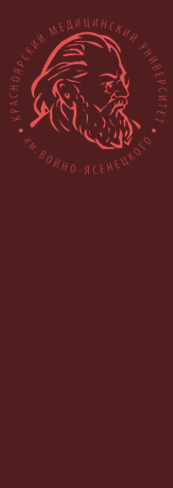 КРАСНОЯРСКИЙ ГОСУДАРСТВЕННЫЙ МЕДИЦИНСКИЙ УНИВЕРСИТЕТ ИМ. В.Ф. ВОЙНО-ЯСЕНЕЦКОГО
КАФЕДРА МЕДИЦИНСКОЙ КИБЕРНЕТИКИ И ИНФОРМАТИКИ
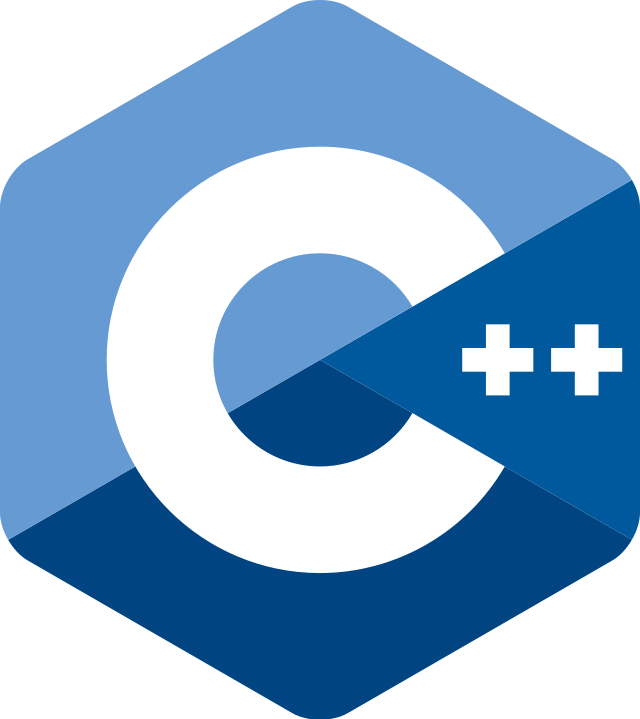 Поддержка графики и графические компоненты
Лекция №24 по дисциплине «Информационные технологии и программирование» для студентов, обучающихся по специальности 30.05.03 – Кибернетика
Красноярск, 2023
План
Структура графической программы на C++
Графический режим экрана
Графические процедуры
Настройка графики в Dev-C++
2D и 3D графика. OpenGL
2
— Какая занятная репродукция «Джоконды». 
— Да что вы, Людмила Прокофьевна. Это же не репродукция, это наша вычислительная машина, Баровских запрограммировал
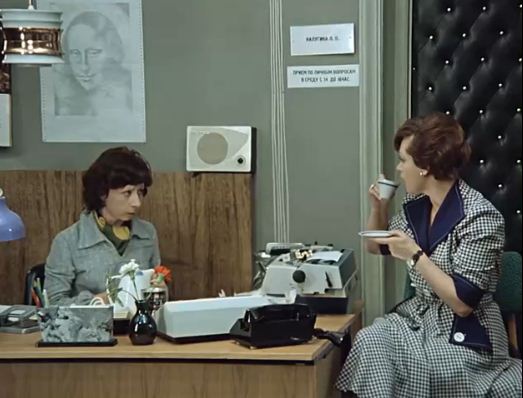 3
Литература по теме
https://www.helloworld.ru/texts/comp/games/opengl/opengl/2.htm
https://docs.microsoft.com/ru-ru/windows/win32/opengl/opengl-on-windows-nt--windows-2000--and-windows-95-98
4
Структура графической программы на C++
Включение в графический режим
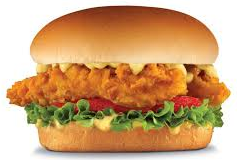 Рисование
Выключение  графического режима
5
Структура графической программы на C++
#include <graphics.h> 
#include <conio.h>
Включение в графический режим
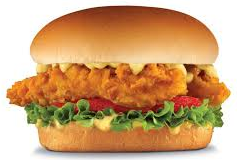 initwindow ( х, у )
Рисование
Выключение  графического режима
closegraph()
6
Структура графической программы на C++
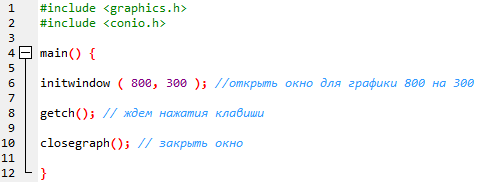 7
Графический режим экрана
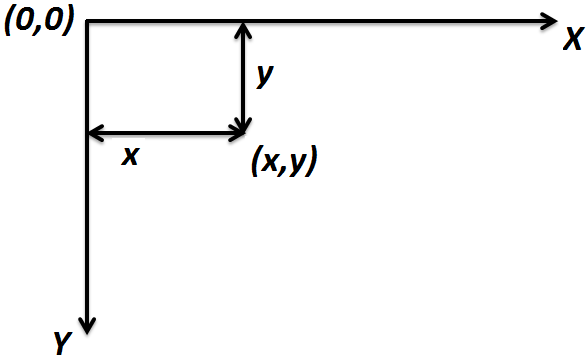 8
Графические процедуры
setcolor (с);
setbkcolor (c);
9
Графические процедуры
Можно использовать полную палитру цветов (режим True Color, истинный цвет). В этом случае цвет строится из трех составляющих: красной (R) , зеленой (G) и синей (B). 
Каждая из этих составляющих – целое число от 0 до 255 (256 вариантов), таким образом, всего получается 2563 =16 777 216 цветов.
10
Графические процедуры
setcolor (10); // установить светло-зеленый цвет
setcolor ( COLOR(255,0,255) ); // установить фиолетовый цвет
putpixel (х, у, с); // c - цвет 
getpixel (x, y); // n=getpixel (x, y)
line(x1, y1, x2, y2);		или
или					   linerel (dx,dy);
moveto ( x1, y1 );
lineto ( x2, y2 );
11
Графические процедуры
0 – отключить заливку
1 – сплошная заливка 
3,4,5,6 – наклонные линии
7,8 – сетка
9,10,11 – точечные узоры
rectangle (x1, y1, x2, y2);
или
setfillstyle (s, c); // s – стиль, c - цвет 
    bar (x1, y1, x2, y2);
setfillstyle (s, c);
    floodfill (x, y, c1); // до границы цвета с1
circle (x, y, R) // R – радиус
outtextxy ( x, y, «Надпись»);
12
Пример 1
Построение графика функции y=cosx на отрезке [a, b]
Найти область определения.
Составить формулы преобразования координат из декартовой системы координат в координаты графического экрана.
Задать масштаб и отрезок [a,b] (масштаб количество точек единичного отрезка).
Построить график функции.
Художественное оформление графика.
13
Пример 1
Построение графика функции y=cosx на отрезке [a, b]
14
Пример 1
initwindow ( 640, 480 ); //открыть окно для графики 

setlinestyle (0,0,1);
setcolor(9);
line(320,10,320,400);// ось у
line(315,20,320,10);//стрелка
line(325,20,320,10);//стрелка
line(10,240,620,240);//ось х
line(610,235,620,240);//стрелка
line(610,245,620,240);//стрелка

//setcolor(14);
//outtextxy(330,10, *y);
//outtextxy(610,245, "x");

//построение единичных отрезков

line(320+m,245,320+m,235);
//outtextxy(320+m,250,"1");
line(315,240-m,325,240-m);
//outtextxy(335,235-m,"1");
#include <graphics.h> 
#include <conio.h>
#include <iostream>
#include <iomanip>
#include <math.h>
#include <string>

using namespace std;

main() {

int m, a, b, u, t;
float x,y;

cout << "Vvedite macshtab "; 
cin >> m ;
cout << endl;
cout << "Vvedite otrezok [a,b] ";
cout << endl;
cin >> a;
cin >> b;
15
Пример 1
//Построение графика

setcolor(12);
setlinestyle(0,0,3);
x=a; y=cos(x);
u=320+round(m*x);
t=240-round(m*y);
moveto(u,t);//делаем точку текущей
while (x<=b) 
{x=x+0.1;
y=cos(x);
u=320+round(m*x);
t=240-round(m*y);
lineto(u,t);
delay(50);
}
16
#include <graphics.h> 
#include <conio.h>
#include <iostream>
#include <iomanip>
#include <math.h>
#include <string>

using namespace std;

main() {
int x1, y1;
int x=100, y=100, rx=300, ry=300, dx=1, dy=0, rad=40;	
initwindow ( 640, 480 ); //открыть окно для графики 

setlinestyle(0,0,3);
rectangle(x,y,x+rx,y+ry);
x1=x+rad;
y1=y+rad;
setlinestyle(0,0,1);
Пример 2. Движение круга по траектории
17
do{
//рисуем окружность желтым цветом
setcolor(14);
circle(x1,y1,rad);
delay(50); 
//стираем окружность - рисуем черным цветом
setcolor(0);
circle(x1,y1,rad);
//определяем новые координаты центра окружности
x1=x1+dx;
y1=y1+dy;
//определяем направление движения
if (x1==x+rad and y1==y+rad)
{dx=1; dy=0;}
if (x1+rad == x+rx and y1==y+rad)
{dx=0; dy=1;}
if (x1+rad==x+rx and y1+rad==y+ry)
{dx=-1; dy=0;}
if (x1==x+rad and y1==y+ry-rad)
{dx=0; dy=-1;}
Пример 2. Движение круга по траектории
}
while(!kbhit());

getch(); // ждем нажатия клавиши

closegraph(); // закрыть окно

}
18
Настройка графического режима в Dev-C++
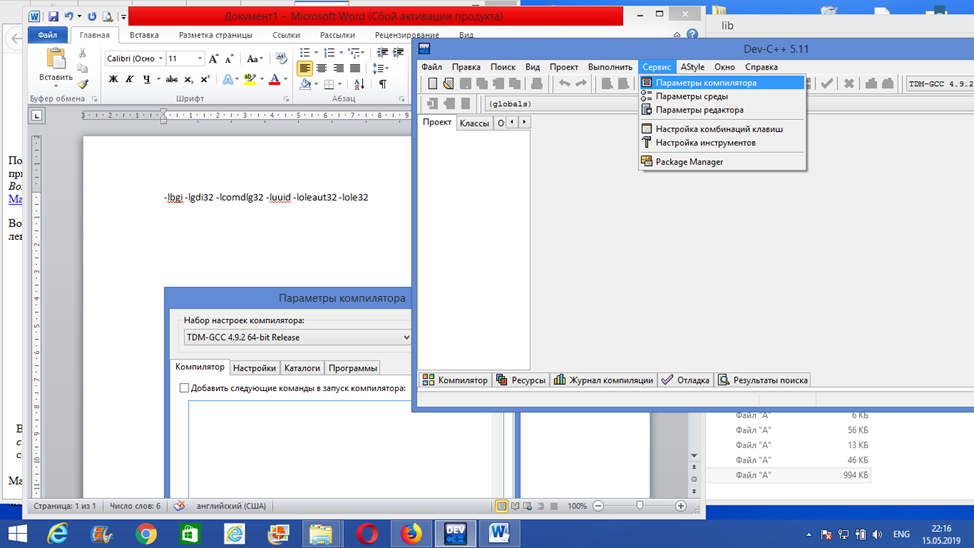 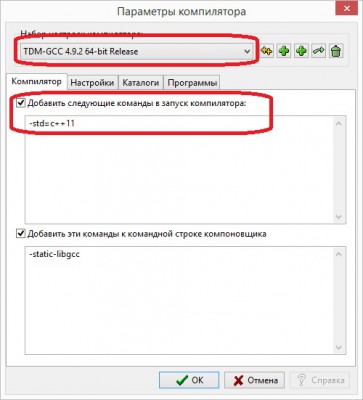 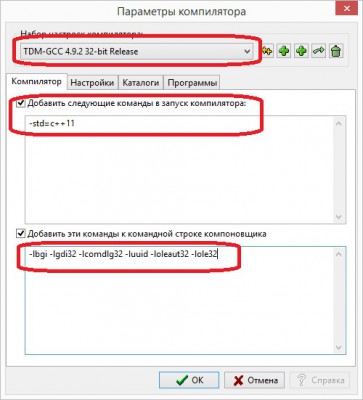 19
Настройка графического режима в Dev-C++
Файл graphics.h нужно скопировать в две папки:
o	..\Dev-Cpp\MinGW64\include
o	..\Dev-Cpp\MinGW64\x86_64-w64-mingw32\include

Файл libbgi.a нужно скопировать в три папки:
o	..\Dev-Cpp\MinGW64\lib
o	..\Dev-Cpp\MinGW64\x86_64-w64-mingw32\lib
o	..\\Dev-Cpp\MinGW64\x86_64-w64-mingw32\lib32
http://manaeff.ru/forum/download/file.php?id=1841&sid=151a4cf9840d7863e609b41f4aaab954
20
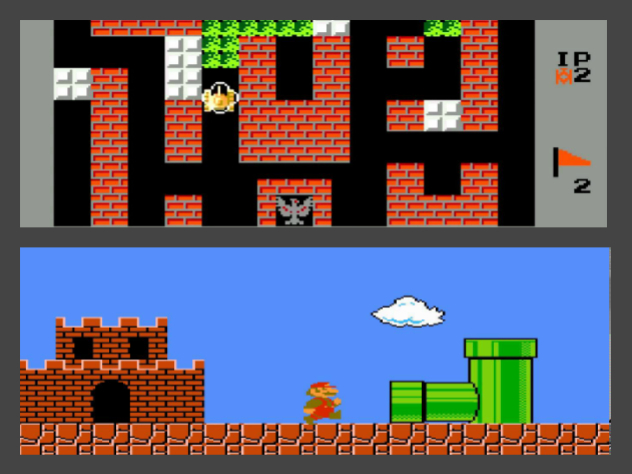 21
OpenGL
OpenGL – это кросс-платформенная программная библиотека функций для создания интерактивных 2D и 3D приложений.
Является отраслевым стандартом с 1992.  
Основой стандарта стала библиотека IRIS GL,  разработанная фирмой Silicon Graphics Inc.
Основная функция: интерактивная визуализация трехмерных функций.
22
OpenGL
Аналогичные библиотеки: DirectX, Java 3D

OpenGL
– Стабильность (с 1992 г)
– Переносимость: Независимость от оконной и операционной системы
– Легкость применения: простой интерфейс, открытость
23
OpenGL
AGL, GXL, WGL – связь между OpenGL и ОС
GLU – буферизация
GLUT – оконный API
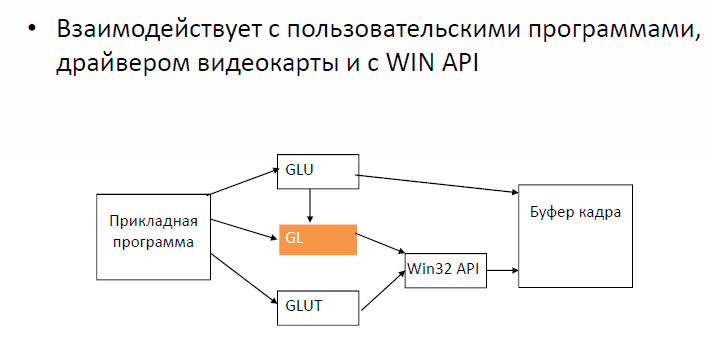 24
OpenGL
Граничное полигональное представление
Face, polygon - поверхность приближается набором полигональных граней
Edge – полигональные грани описываются ребрами
Vertex – вершины, которые описывают ребра
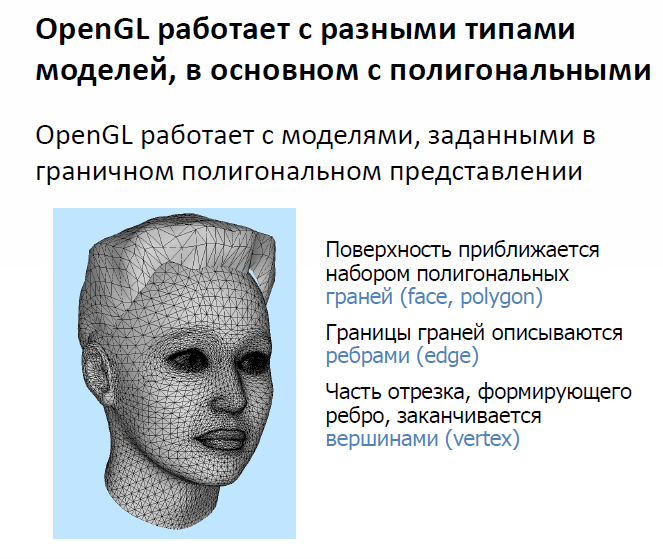 25
Полигоны
С каждой вершиной связано не только положение в пространстве, но еще и материал, текстура, цвет, нормаль и т.д.
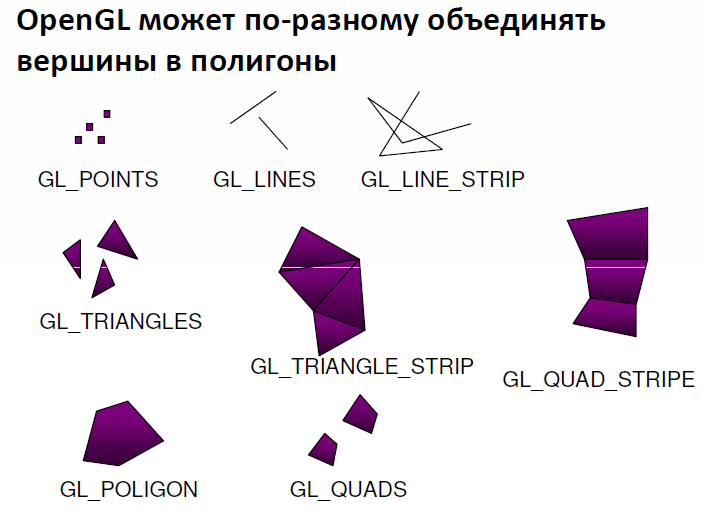 26
Программная архитектура OpenGL
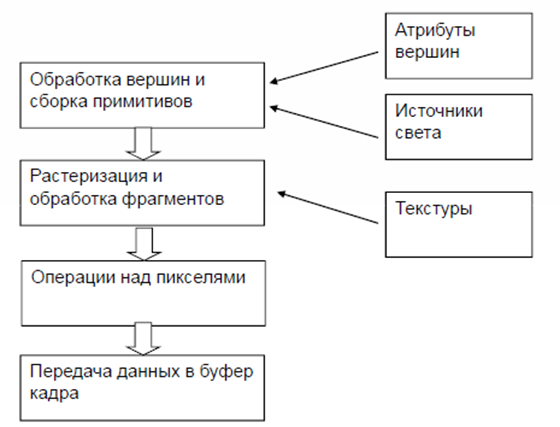 27
Команды OpenGL
Команды передачи данных (объекты на экране рисуются путем конвейерной передачи в конвейер вершин графических примитивов, из которых состоит объект)
Команды изменения состояния (настройка обработки данных на каждом этапе конвейера)
28
Пример 3
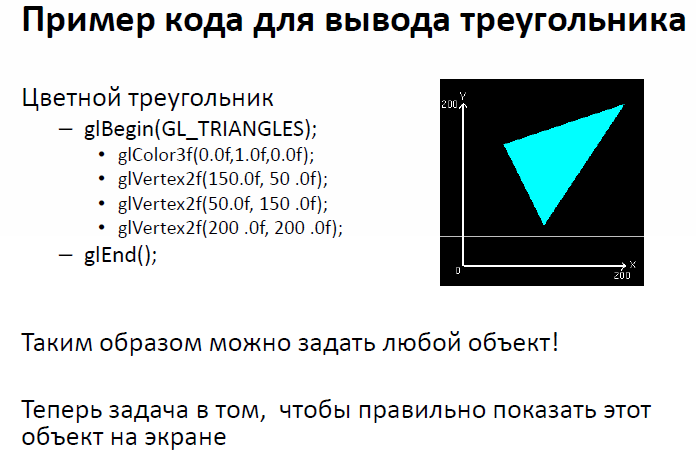 29
Пример 4. Поворот треугольника
glClearColor (0.0f, 0.0f, 0.0f, 0.0f);
     glClear (GL_COLOR_BUFFER_BIT);

     glPushMatrix ();
     glRotatef (theta, 0.0f, 0.0f, 1.0f);
     glBegin (GL_TRIANGLES);
            glColor3f (1.0f, 0.0f, 0.0f);   glVertex2f (0.0f, 1.0f);
            glColor3f (0.0f, 1.0f, 0.0f);   glVertex2f (0.87f, -0.5f);
            glColor3f (0.0f, 0.0f, 1.0f);   glVertex2f (-0.87f, -0.5f);
     glEnd ();
     glPopMatrix ();

     SwapBuffers (hDC);

     theta += 1.0f;
     Sleep (1);
30
Пример 3. Поворот треугольника
31
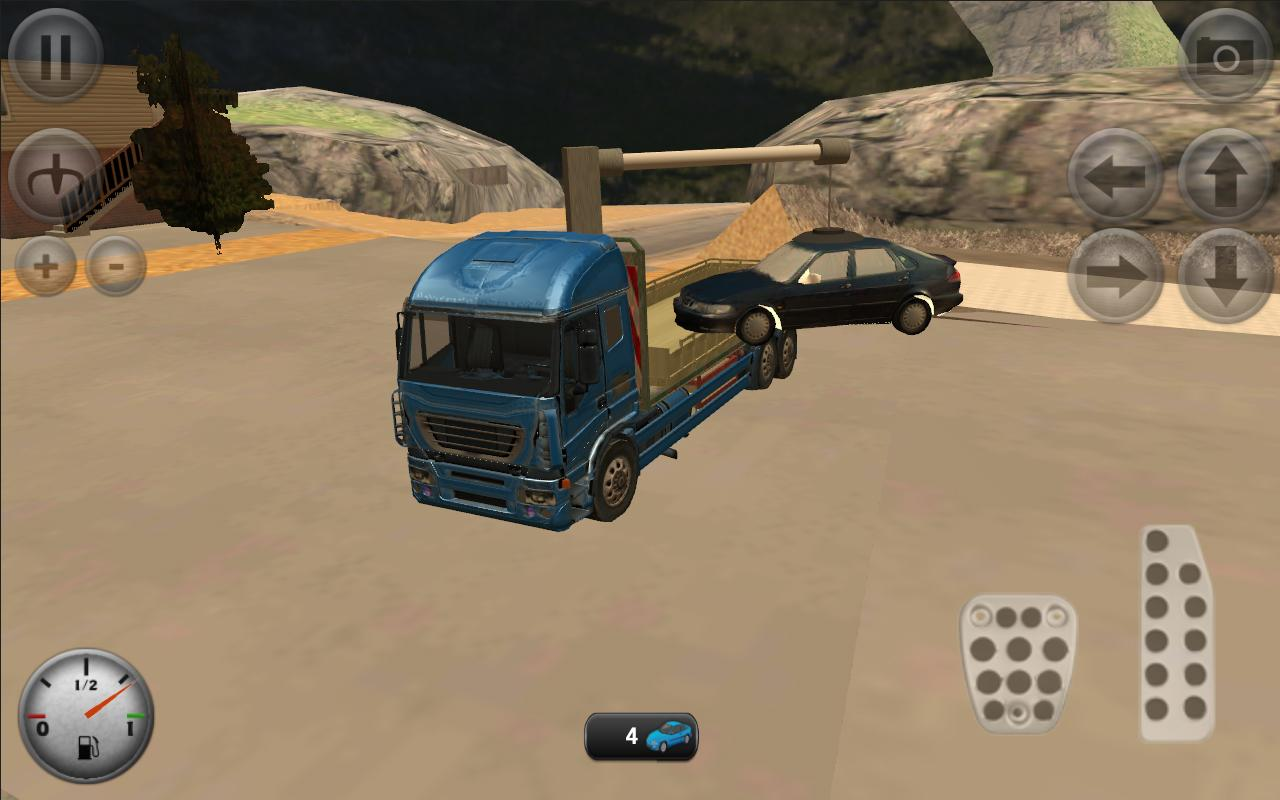 32
Эволюция процесса создания игр
Копирование кусков кода из предыдущих проектов
Отделение повторно используемого кода от остальной части игры – зарождение игровых движков
Продажа готовых игровых движков
33
Графический движок
Графический движок представляет собой программное обеспечение, которое обрабатывает структуры данных трехмерного мира и визуализирует игровой мир с точки зрения игрока или камеры
34
Состав игрового движка
Графический движок
Игровая логика
Система ввода и работы в сети
Система анимации
Физический движок или система обнаружения столкновений
Искусственный интеллект
Звуковой движок
Скриптовый движок
База данных игрового контента
Игровые редакторы (средства визуальной разработки)
35
Графический движок должен
Рисовать интерфейс пользователя:
Экранные меню
Игровой интерфейс
Рисовать курсор
Рисовать сцену:
Ландшафт
Объекты
Модели (с анимацией)
Окружение (небо, облака, погода и т.д.)
Эффекты
Тени
36
Игровая логика
Управление всеми другими подсистемами игрового движка
Организация игрового процесса (геймплея)
Уникальность этого модуля из-за уникальности геймплея каждой игры
37
Система анимации
Виды анимации:
Простое движение
Сложная анимация
Последовательность сеток
Управление процессором анимации с помощью команд
Анимация физических моделей
Проблема осмысленности движения в реальном мире
38
Физический движок
Подсистема в компьютерных играх, отвечающая за симуляцию физики абсолютно твёрдого тела
Основные требования:
Производительность
Реалистичность
Требования противоречат друг другу
Ограничения на количество одновременно моделируемых объектов
Пример коммерческих движков:
AGEIA PhysX 
HavokFX
39
Скриптовый движок
Управление игрой
Скриптование игровых событий, сцен и т.д.
Программирование NPC
40
Искусственный интеллект
Набор алгоритмов, управляющий поведением персонажей в компьютерной игре (врагов, юнитов в стратегиях, NPC в RPG), и имитирующий поведение реального человека. 
Определяет поведение, реакцию на действия игрока и других персонажей, алгоритм поиска пути и т.д.
41
SDK
Редакторы моделей, карт, уровней и др.
Облегчение и ускорения процесса создания игры
Предназначены для:
Художников
Моделлеров
Левелдизайнеров
Геймдизайнеров
Аниматоров
И др.
42
Применение и примеры игровых движков
Можно купить полностью готовое решение у стороннего разработчика
Ускоряют и упрощают процесс создания игры
Часто SDK включаются в состав игры – моды

Warcraft III (Blizzard) - $3,750,000
Unreal Engine 2 (Epic Games) – $750,000
43
Задание для самостоятельной работы
Как перейти из текстового режима в графический? 
Какие заголовочные файлы необходимо подключить к программе для работы с графикой?
Укажите приблизительные координаты точек A, B и C.
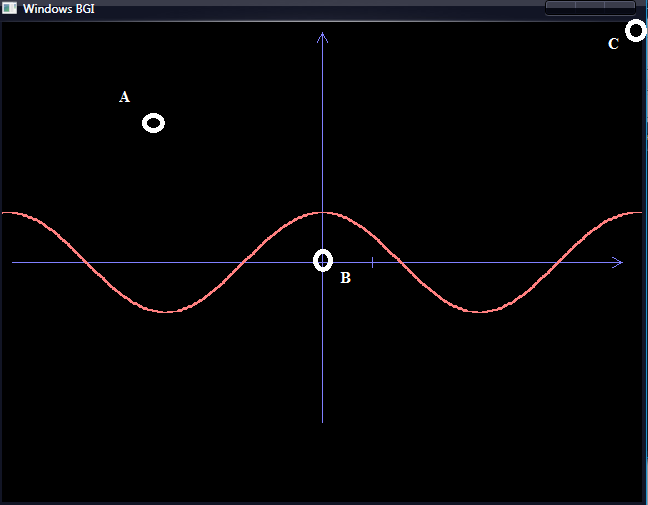 44
Домашнее задание
Настроить графический интерфейс на Dev-C++ 
Реализовать Пример 1 и Пример 2 лекции
45
Использованная литература
http://cppstudio.com/ 
Сеть Интернет
46